Поклонимся  великим тем годам!
Классный час с обучающимися 
3 класса
 Разработала учитель начальных классов
Рыжкова А.Н. 
МБОУ «Акрамовская ООШ»
Цель:
Задачи:
развитие патриотических чувств у обучающихся
- познакомить с историей Великой Отечественной войны;
- воспитывать чувство гордости за нашу страну, уважения к истории своей страны и участникам войны
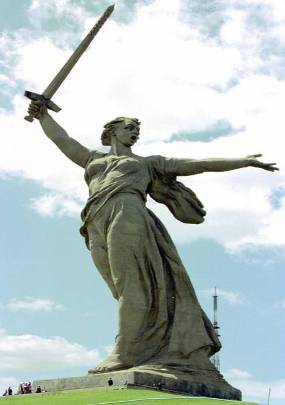 Великая Отечественная война
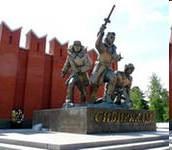 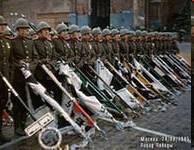 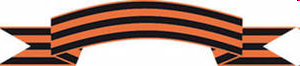 1941 - 1945
22 июня 1941 года мирная жизнь советских людей была нарушена. Началась Великая Отечественная война.
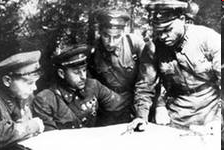 Пускай назад история листает
          Страницы легендарные свои.
          И память. Через годы пролетая,
          Ведет опять в походы и бои.
Вот сорок первый год, конец июня, 
         И люди спать легли спокойно накануне.
            Но утром уже знала вся страна,
            Что началась ужасная война.
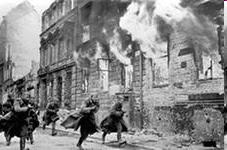 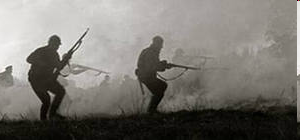 В ходе войны было несколько битв, которые определили ее исход. Курская, Сталинградская, Ленинградская и, конечно, битва под Москвой
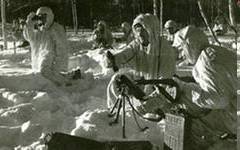 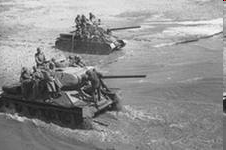 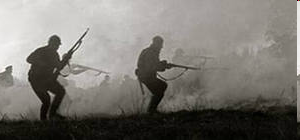 Они, матери и жены, невесты и сестры умели ждать. Ждать, надеяться, любить. И вселять надежду в того, кто на фронте, на передовой. Кто на войне. Но просто ждать и надеяться они не могли. Матери, жены, сестры, невесты – все, кто не на фронте – это есть тыл. Тыл должен работать на фронт: ведь победа ковалась не только на фронте, но и в  тылу врага.
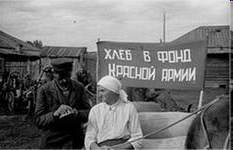 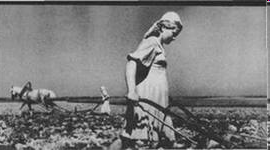 Дети и война
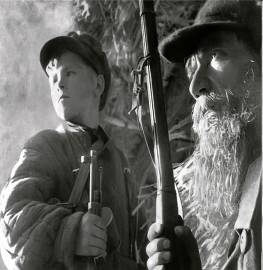 Дети войны – и веет холодом.Дети войны – и пахнет голодомДети войны – и дыбом волосы:На челках детских…седые полосы.Глаза девчонки семилетней,Как два померкших огонька.На детском личике заметнейБольшая, тяжкая тоска.Она молчит, о чем ни спросишь,Пошутишь с ней – молчит в ответ,Как будто ей не семь, не восемь,А много, много горьких лет.
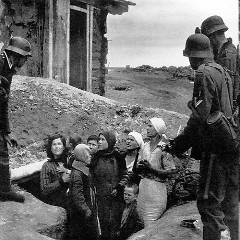 День Победы!
И мы пошли освобождать Европу.
Солдаты наши в блиндажах, в окопах, 
В землянках, танках, дотах, дзотах,
На кораблях и в самолетах…
Фашистских оккупантов побеждали.
До самого Берлина немцев гнали.
Был взят Берлин, и на рейхстаг
Был гордо водружен наш флаг
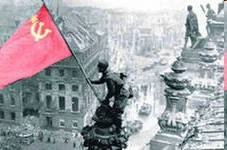 Чтим память, помним всех!
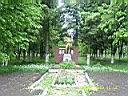 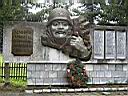 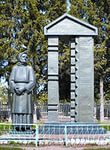 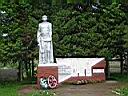 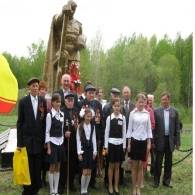 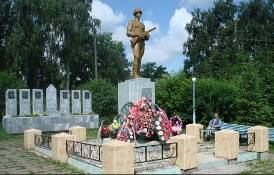 Живая легенда  Савельев Фёдор Васильевич- родился 25 февраля 1921г
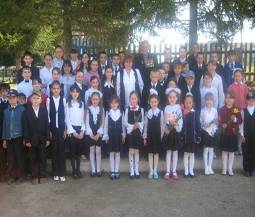 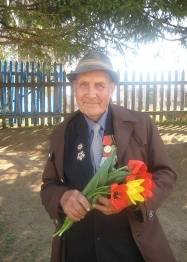 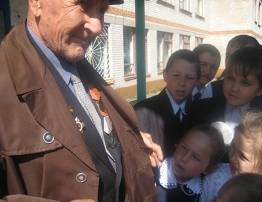 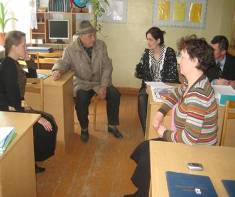 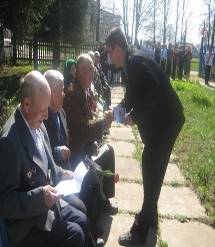 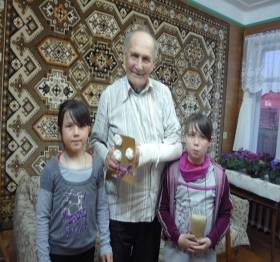 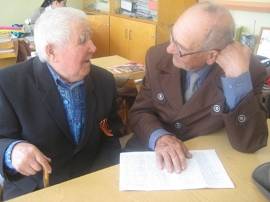 Вечная память освободителям!
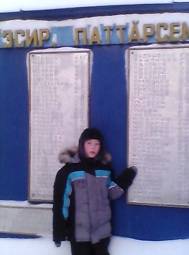 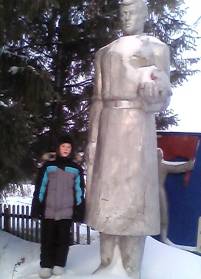 Помните!
Через века, через года –
помните!
О тех, кто уже не придет никогда, –
Помните!
Какою ценою завоевано счастье, – заклинаю, 
Помните!
            (Р. Рождественский)
12
С Днём Победы!
“Нет!” – заявляем мы войне, всем злым и чёрным силам…
Должна трава зелёной быть, а небо синим-синим!..
Ты слышишь, друг, звенят ручьи, поют на ветках птицы.
На замечательной земле нам довелось родиться.
Так пусть она цветёт всегда, пускай шумит садами.
Пусть люди смотрят на неё влюблёнными глазами!
Сегодня праздник входит в каждый дом.
И радость к людям с ним приходит следом.
Мы поздравляем вас с великим днем,
С днем нашей славы!  С Днем Победы!
Подарок ветерану
Ссылки:
Бой на реке - http://img1.liveinternet.ru/images/foto/b/2/151/2009151/f_9835168.jpg
Танковое сражение - http://static.diary.ru/userdir/2/7/7/5/277573/41356204.jpg
Немецкие офицеры - http://s51.radikal.ru/i131/1008/00/efaf29245e9c.jpg
Битва за Смоленск, 1941 год - http://img0.liveinternet.ru/images/attach/c/2/65/396/65396297_1287263467_okop.jpg
Сталинградская битва - http://www.print.spb.ru/img/wysiwyg/orders/kutuzov/stalingrad/594.jpg
письмо солдата - http://sakhvesti.ru/p/gubved_04022010143204.jpg
Письмо - http://objb.altapress.ru/picture/cram_in/540/26055.jpg
Берлин - http://www.graphiste-webdesigner.fr/abecedaire/diaporamas/images/p/photos/drapeau_russe.jpg
День Победы - http://photobucket.com/albums/o257/Lesnoy/victory_day_05.jpg
Анимированная открытка «9МАЯ»  - http://gifzona.ru/i/9/9_may_18.gif
http://www.otvoyna.ru/voina.htm
http://www.otvoyna.ru/partiz.htm
Вечный огонь - http://stat17.privet.ru/lr/091351af80f2cbd5254237b67c110c66
Блокада Ленинграда -  http://im7-tub.yandex.net/i?id=30045746-22-24
Самолёты - http://backup.flot.com/upload/blog/267/yungi11_8.jpg
В тылу - http://alter.gorod.tomsk.ru/uploads/34629/1274034986/3.jpg
партизаны - http://s48.radikal.ru/i119/1010/5e/31c96a5b2231.jpg
Помните и не забывайте      страницы нашей истории!     Будьте  патриотами  нашей Родины.
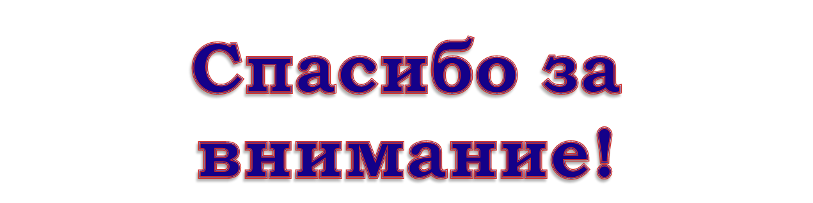